Strategic Planning Leadership Discussion Slides
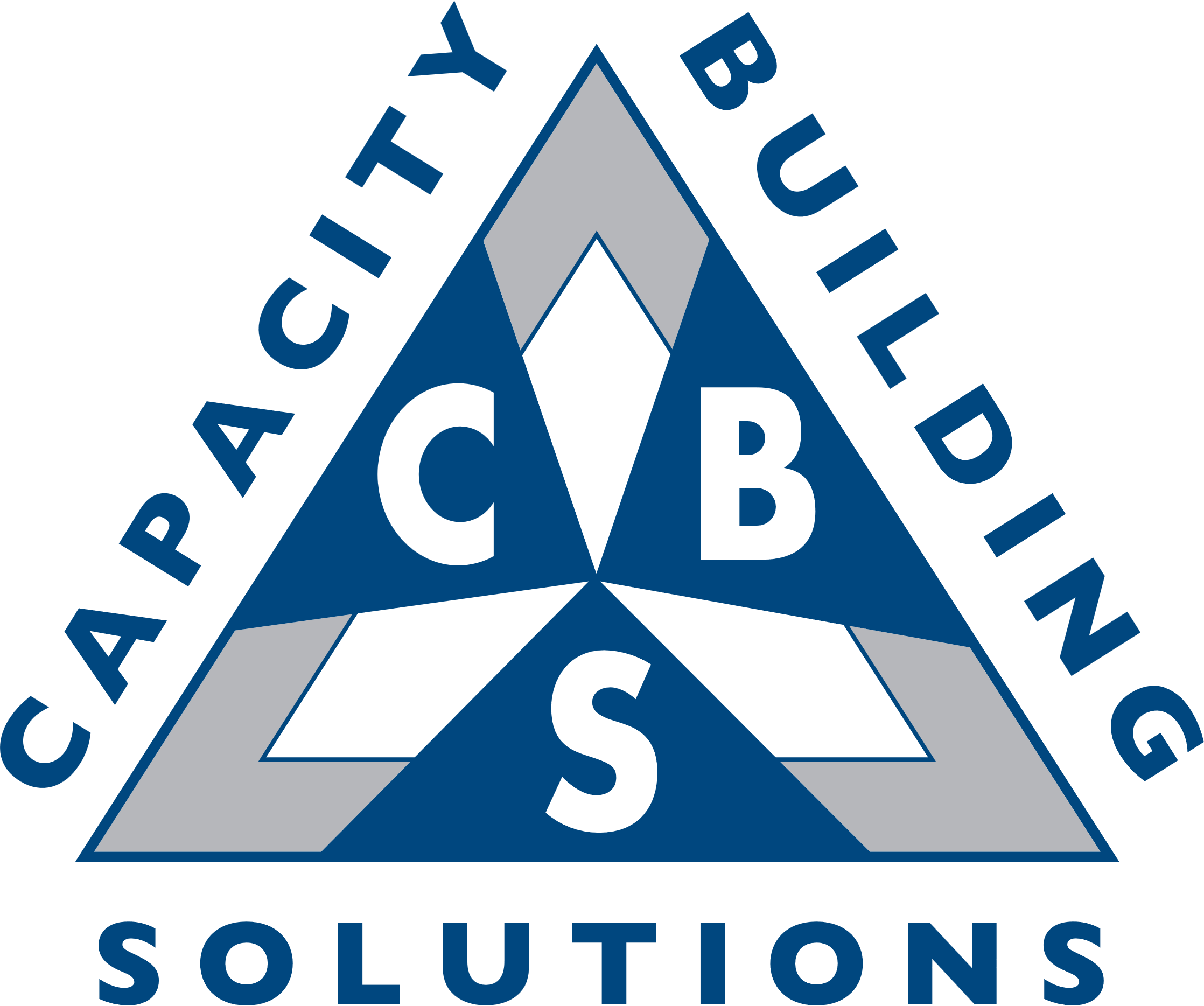 The purpose of strategy is to align and integrate the daily work of all employees around a common, focused direction.
—Peter Linkow, Training & Development

To develop successful strategic plans, it is necessary to have a clear understanding of the various organizational objectives articulated effectively by management. Just as importantly, a manager must have a clear understanding of and a respect for the corporate culture and recognize its limits. The best strategic ideas can be basically useless if they are not accepted internally.
—Excerpted from AMA Management Handbook

…Often, however, discussions on strategy ignore the execution factor because managers fail to see it as part of the big picture. Such companies miss the opportunity to make an informed choice between a second-best strategy that they can execute well and an ideal strategy that may demand capabilities they do not have.
—Aspesi and Vadhan,The Mckinsey Quarterly

…Strategy is choosing to deliver a particular kind of value, rather than just trying to deliver the same kind of value better.
—Michael Porter, Organizational Dynamics
No advantage and no success are ever permanent. The winners are those that keep moving.
—John Browne, CEO of British Petroleum

Business strategy is less a function of grandiose predictions than it is a result of being able to respond rapidly to real changes as they occur.  That’s why strategy has to be dynamic and anticipatory.
—Jack Welch, From the Gut

Strategy, at its core, involves choices and tradeoffs that are often viewed as risky because the company must set itself apart from industry rivals and if the choices are poor ones, then managers look silly if rivals are doing well. This creates a series of principal-agent problems both with shareholders and within the firm that tend to lead both senior level management as well as departmental managers within the firm to pick the safe course, which is following or slightly leading best practices within the industry. This is the safe way of doing things because it eases the monitoring task versus making judgements about appropriateness of strategic differences.
—Michael Porter, Organizational Dynamics
What Gifted Strategic Thinkers Do
Thinking Competencies:
Reframing: Involves challenging and restating the underlying beliefs and assumptions on which organizational relations and actions are based
Scanning: This is a constant, staccato search for information that bears on current assumptions and future of the organization
Abstracting: The ability to grasp the essential theme or synergy in disparate bits of information
Multivariate Thinking: The ability to balance many dynamic variables simultaneously and discern relationships among them
Envisioning: The ability to see future states as vivid visual images
Inducting: The ability to form beliefs, assumptions and generalizations quickly from concrete, often sparse observations
Valuating: The natural need to seek to know and understand the underlying values, beliefs and attitudes held by current and potential stakeholders

Source:  Peter Linkow, What Gifted Strategic Thinkers Do, Training & Development, 1999
What Gifted Strategic Thinkers Do (Cont’d)
External Factors, Distinguishing Characteristics:
Experience: They must be very knowledgeable about the industry in which they compete and about the organizations where they work. Gifted strategic thinkers maintain a wide network of relationships through which they obtain information critical to strategy formulation.
Selection: All gifted strategists have been selected or have the done the selecting at some point. They could be the strategist or the one who selects the strategist.
Smart Luck: They have a knack for being in the right place at the right time. They make choices that take into consideration their strengths, and they’re uncanny about matching their strengths with emerging opportunities.

	“Among their more significant enduring traits they are ego free, autonomous and principled… independent people who don’t need much structure because they are compelled to create structure.”

Source:  Peter Linkow, What Gifted Strategic Thinkers Do, Training & Development, 1999
Steps for Creating a Strategy
Identify your company’s driving force
A driving force is based on your company’s major strength
Write a short business concept that states how you are going to use your driving force to beat the competition
Business concept should address the types of specific products, customers, market segments, and geographic markets to which the strategy lends itself
Identify the skills or areas of excellence you need to support the strategy
An area of excellence is something that a company does better than anything else it does, and better than anything the competition does
Identify the critical issues that you must address to implement the strategy
Every strategy has implications for your company’s products, markets, customers, organizational structure, personnel and culture
Anticipate the strategies of your competitors

Source:  Michael Robert, Strategy Pure and Simple II, McGraw Hill, 1998
Four Keys to Effective Strategy Decision-Making
1. Set the stage by building collective intuition through frequent meetings and real-time metrics that enhance a management team’s ability to see threats and opportunities sooner and more accurately
2. Stimulate quick conflict by assembling diverse teams, challenging them through frame-breaking heuristics, and stressing multiple alternatives in order to improve the quality of decision-making
3. Discipline the timing of strategic decision-making through time pacing, prototyping, and consensus with qualification to sustain the momentum of strategic choice
4. Defuse politics by emphasizing common goals, clear turf boundaries, and having fun.


Source:  Kathleen Eisenhardt, Strategy As Strategic Decision Making, Sloan Management Review, Spring 1999
Strategy Threshold Challenges Confronted by Leaders
The intellectual challenge of discerning unique, competitive posture within an evolving business environment
The social challenge of sustaining healthy dialogue among parties who, for a variety of reasons, see the world through different lenses
The organizational challenge of aligning activities and processes with strategic intentions
The ethical challenge of living that posture, day in and day out

Source: Michael Kipp, The Challenges of Strategy: Seven Lessons, Strategy & Leadership 1999
Business Strategy Lessons
The “right” process is the one that gives you the most direct confrontation with your core challenge
Most people would rather talk about operations than strategy
The absence of an appropriate fact base keeps organizations moving in the same glide path
Dysfunctional executive teams prevent both breakthrough thinking and follow-through execution
All organizations are perfectly designed to achieve the results they are getting
Deliberations on strategy that don’t consider design barriers to new behavior unwittingly accept the limits imposed by reporting relationships, workflows, and other elements of the organizational architecture
All organizational change begins with personal change


Source: Michael Kipp, The Challenges of Strategy: Seven Lessons, Strategy & Leadership 1999
Strategic Planning Traps
Failing to recognize and understand events and changing conditions in the competitive environment
Basing strategies on a flawed set of assumptions
Pursuing a one-dimensional strategy that fails to create or sustain a long-term competitive advantage
Diversifying for all the wrong reasons
Failing to structure and implement mechanisms to ensure the coordination and integration of core processes and key functions across organizational boundaries
Setting arbitrary and inflexible goals and implementing a system of controls that fails to achieve a balance among culture, rewards, and boundaries
Failing to provide the leadership essential to the successful implementation of the strategic change


Source:  Joseph C Picken and Gregory G. Dees, The Seven Traps of Strategic Planning, INC, 1996
Five Questions to Ask to Monitor Your Strategic Planning Efforts
1.  Is our strategy guiding the organization?
2.  Are we implementing it successfully?
3.  Are our strategic assumptions valid?
4.  Is our strategy viable?
5.  How will we update it to reflect today’s reality?



Source:  Alan Bache and Mike Freedman. Is Our Vision Any Good?, Journal of Business Strategy, 1999
Seven Dimensions of Successful Strategy Implementation
1.  Action planning
2.  Communication
3.  Infrastructure development
4.  Performance support
5.  Issue resolution
6.  Change management
7.  Project management



Source:  Alan Bache and Mike Freedman. Is Our Vision Any Good?, Journal of Business Strategy, 1999
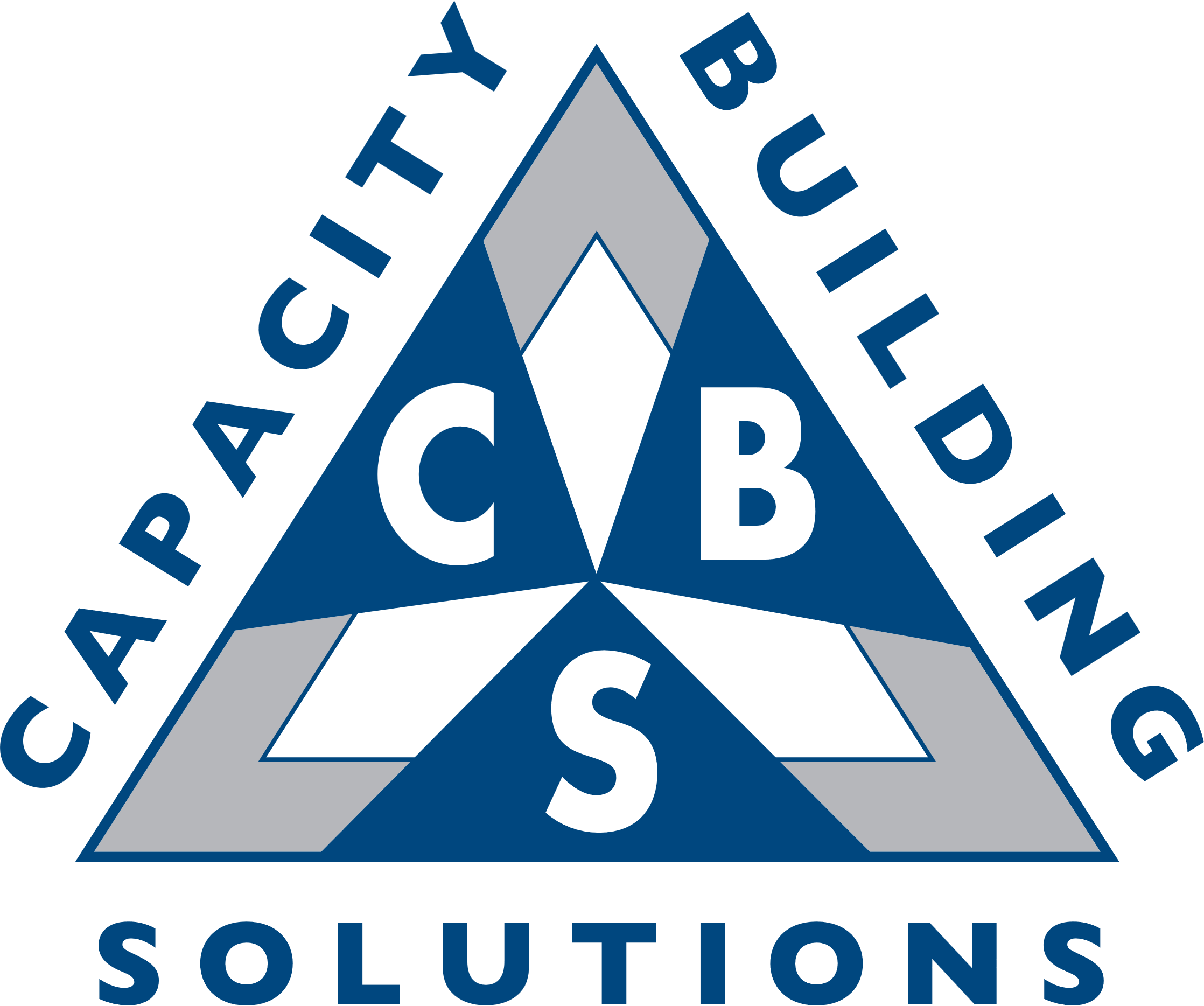 Ed Robinson
President 
Capacity Building Solutions Inc.
240/426-4457
robin_ed@capacity-building.com
http://www.capacity-building.com